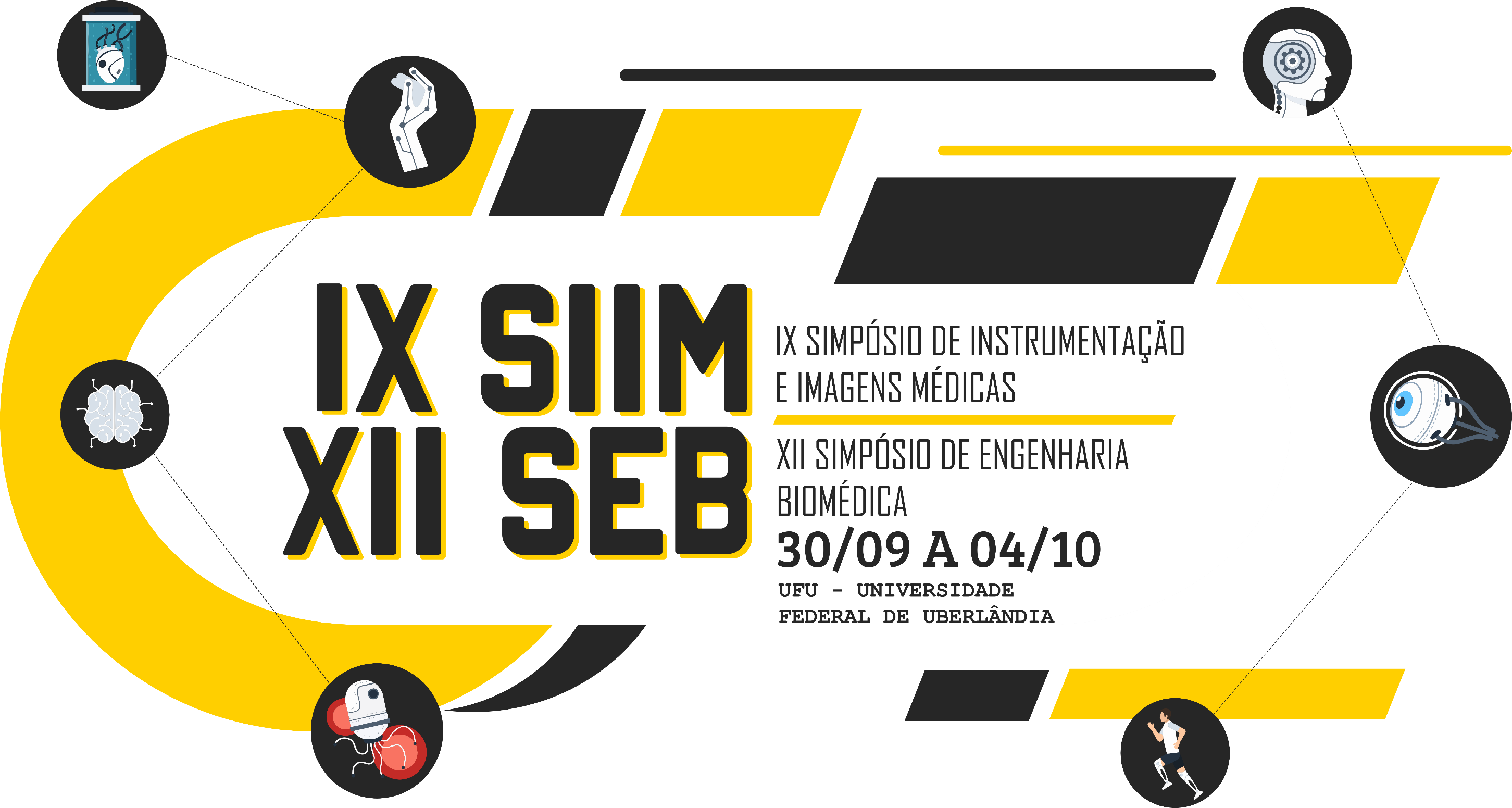 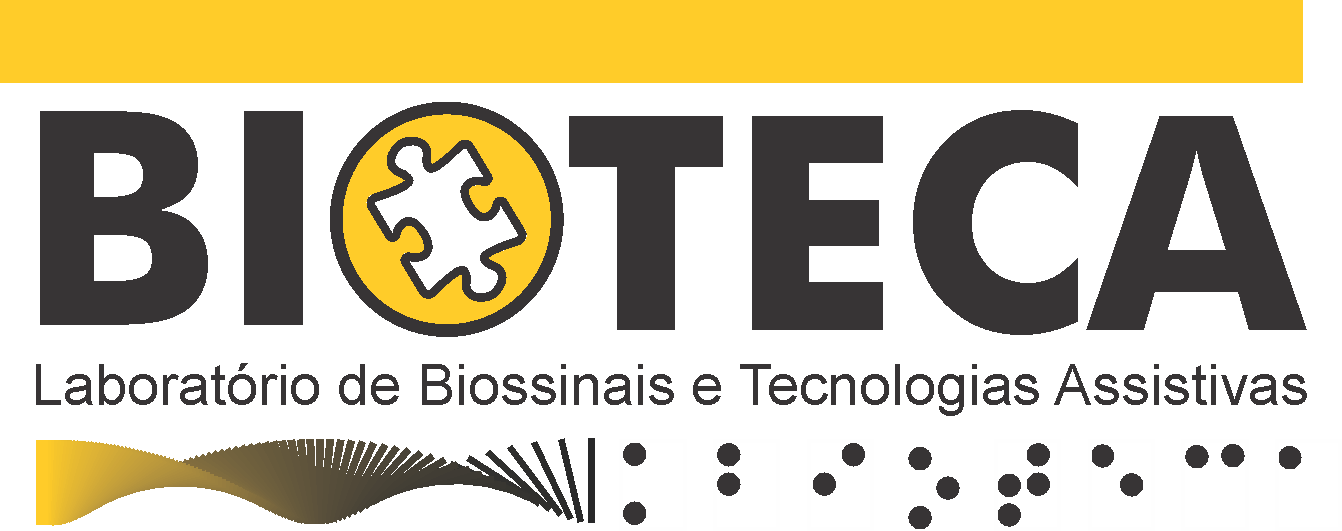 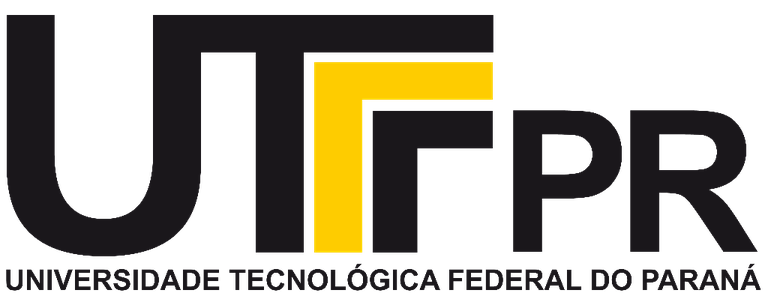 Uso da Eletromiografia de Superfície (sEMG) do Músculo Masseter para Investigação do Esforço no Processo Mastigatório – Estudo de Caso
Marcela R. Lima, Daniel P. Campos, Carlos Eduardo Pontim, Marisa C. J. Wosch, João A. P. Setti, Fabio Luiz Bertotti
Universidade Tecnológica Federal do Paraná, Programa de Pós-Graduação em Engenharia Biomédica
O protocolo experimental foi aprovado pelo Comitê de Ética em Pesquisa envolvendo Seres Humanos da UTFPR 89638918.0.0000.5547.
1. INTRODUÇÃO
Desordens e distúrbios orofaciais podem ser identificados por sinais biológicos, entre eles os padrões mastigatórios. O monitoramento desse processo pode auxiliar no acompanhamento e reabilitação.
3. RESULTADOS
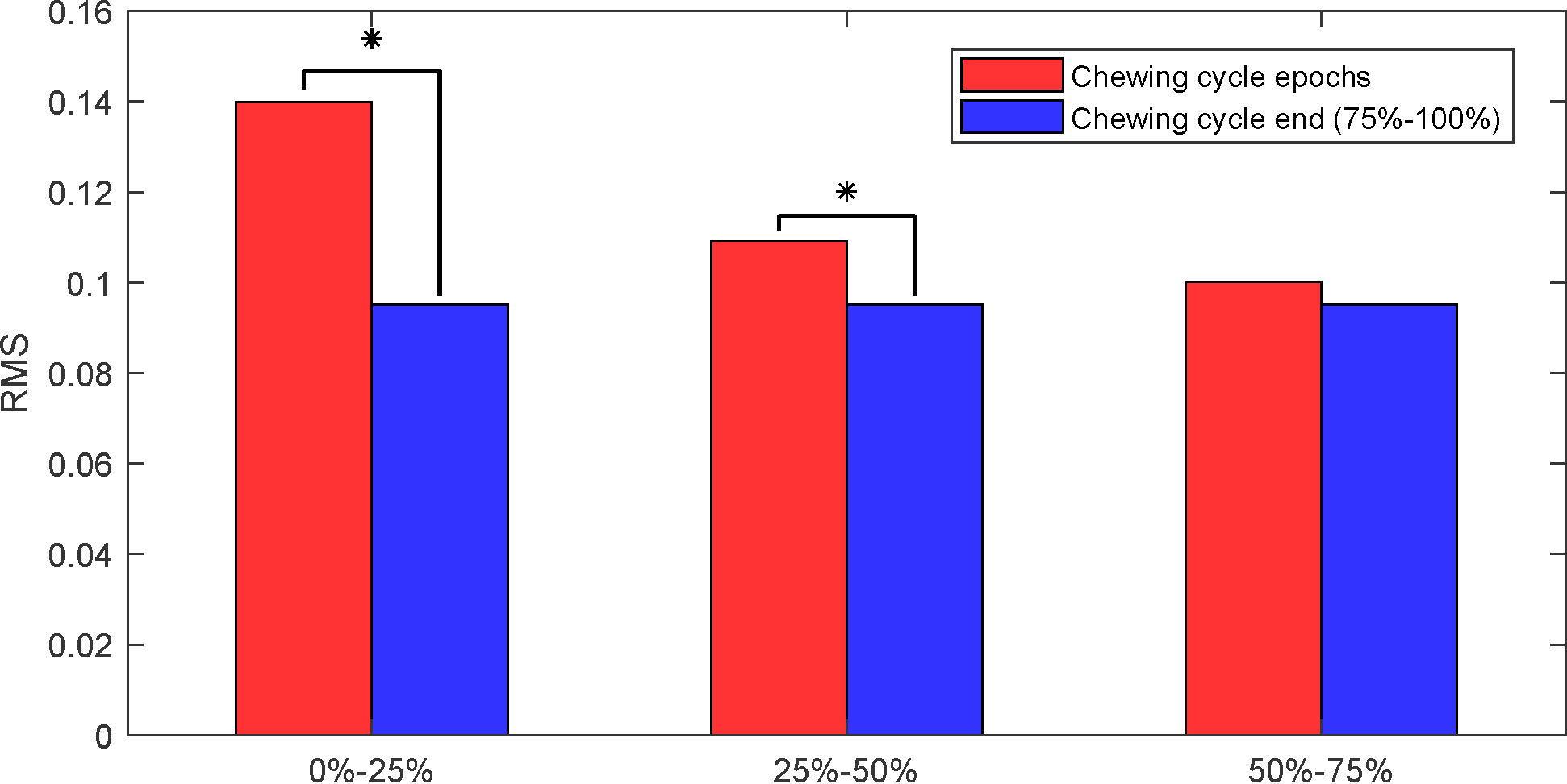 2. METODOLOGIA
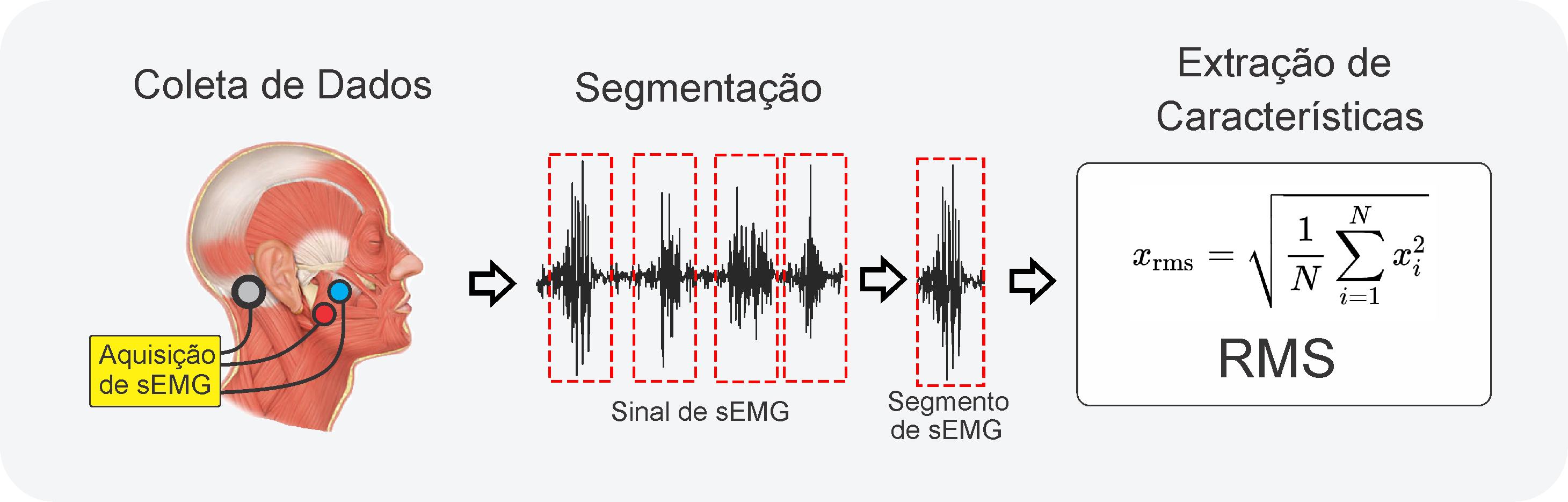 Gráfico 1. Sinais de EMG foram adquiridos (2000 Hz, 12 bits) durante a ingestão de goma. Os dados foram normalizados pela MCV (oclusão no Parafilm). Após isso os dados foram divididos em segmentos de onde o valor RMS foi calculado.
Gráfico 4. Comparação do valor RMS das etapas do ciclo. *Significativo p<0,05
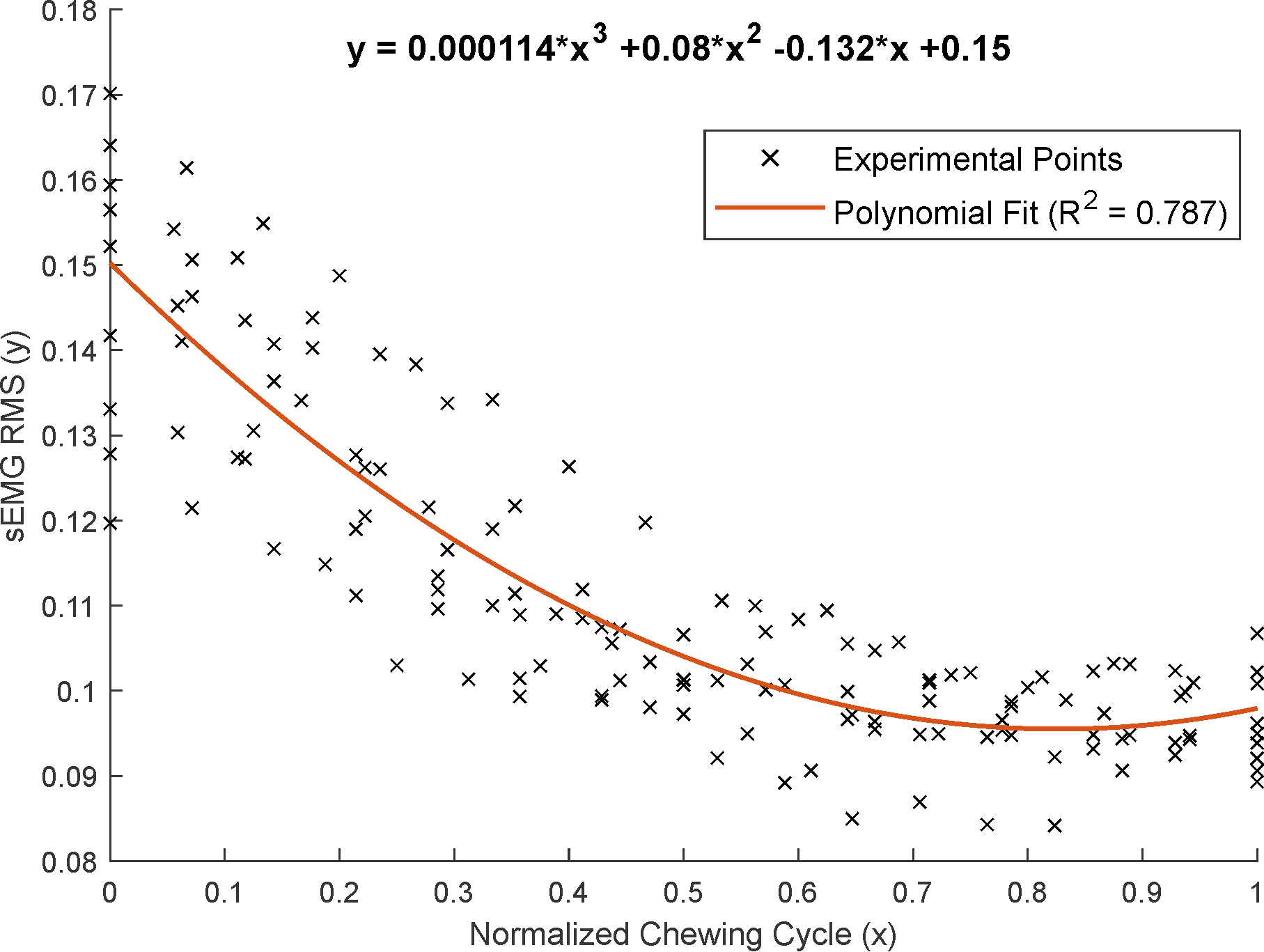 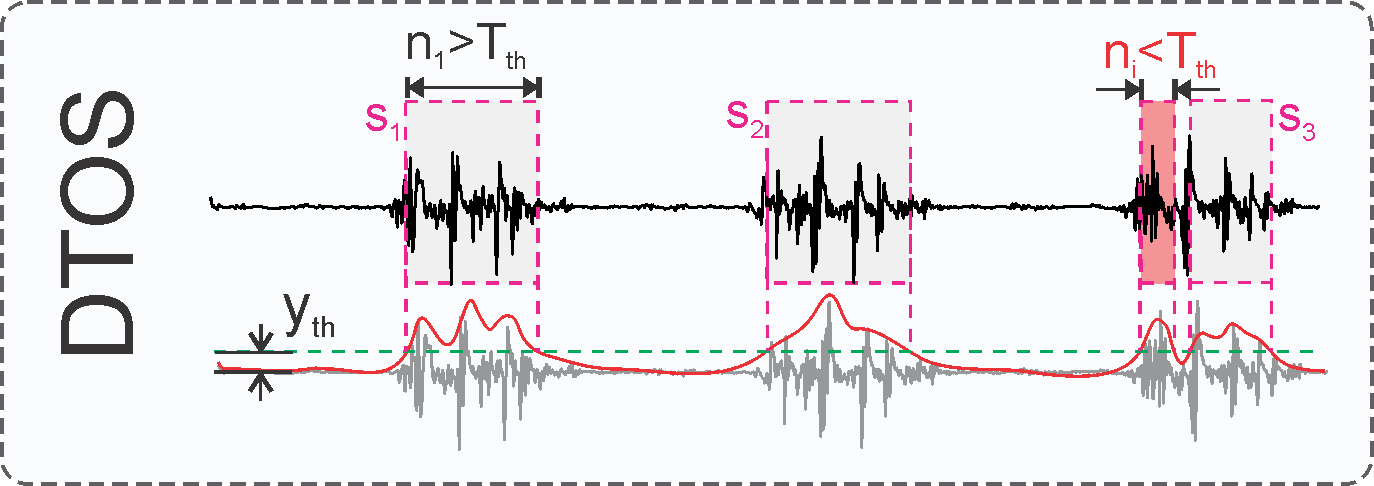 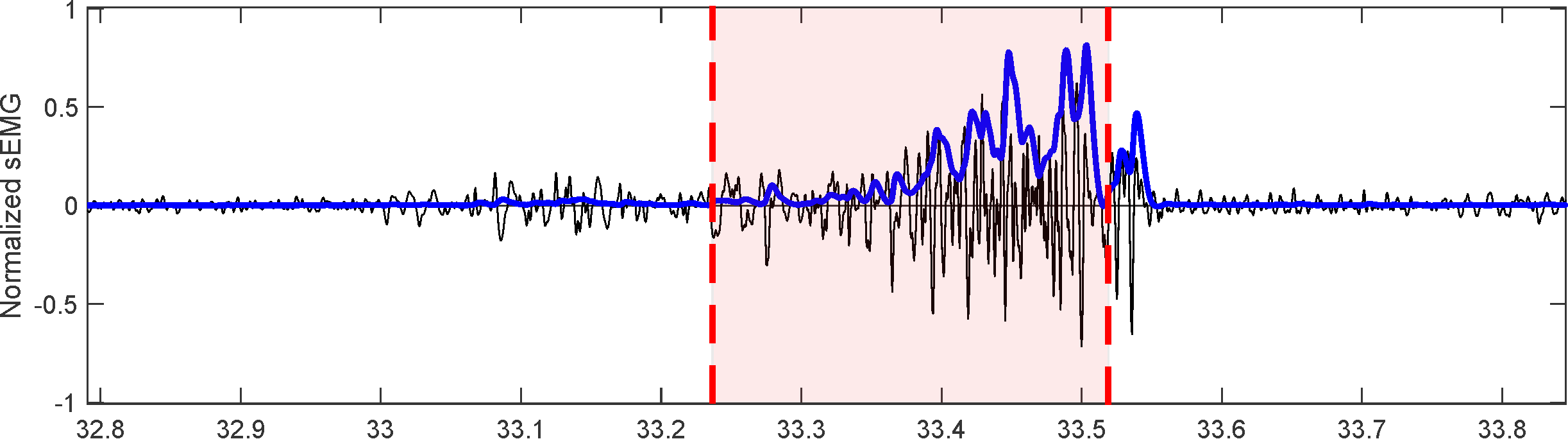 Gráfico 5. Regressão polinomial RMS(x), sendo x o progresso temporal do ciclo mastigatório.
Gráfico 2. Segmentação por limiar duplo (DTOS). A energia do sinal (TKEO) é retificada, filtrada e um limiar é usado pra identificar o início e o fim da ativação muscular.
4. CONCLUSÃO
Sinais de EMG relativos às etapas do processo mastigatório possuem diferenças significativas (p<0,05) e podem ser identificadas através da métrica RMS. Trabalhos futuros deverão realizar a classificação usando técnicas de aprendizado de dicionário.
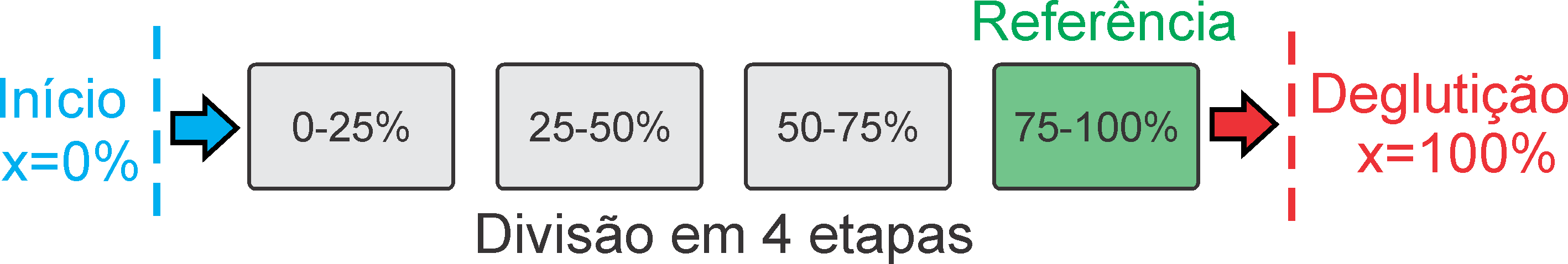 Gráfico 3. O ciclo mastigatório é divido em 4 etapas e normalizado entre x=0 e x=1 (deglutição).
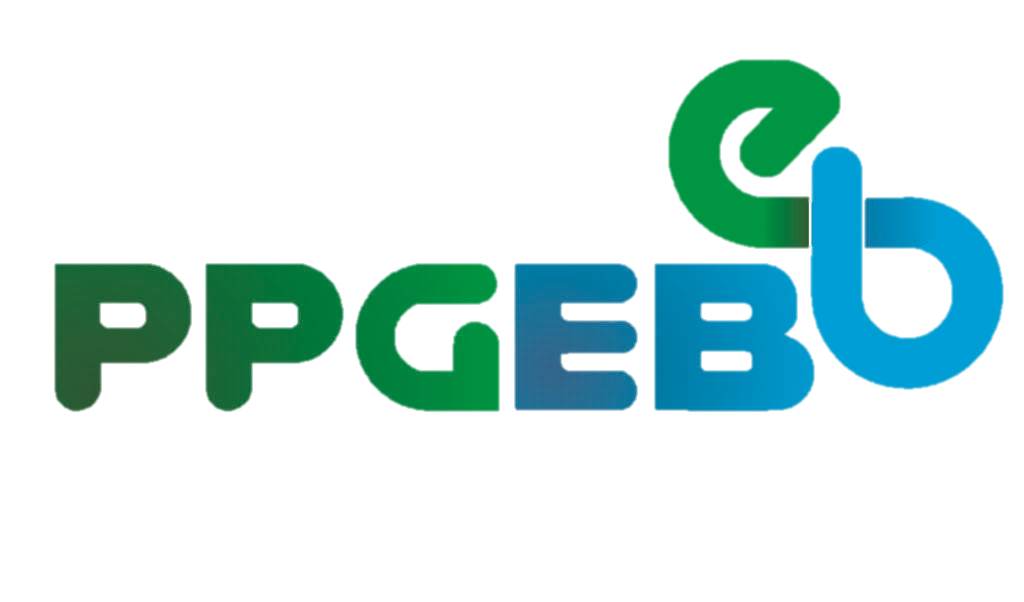 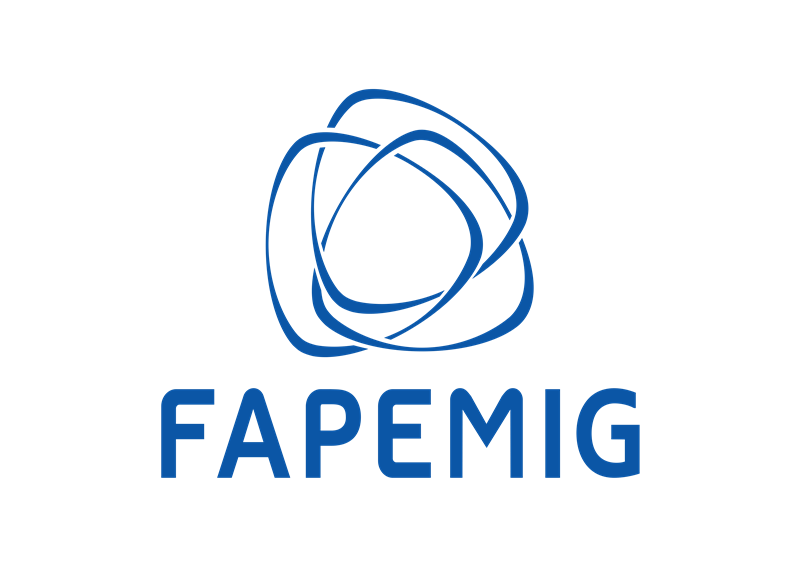 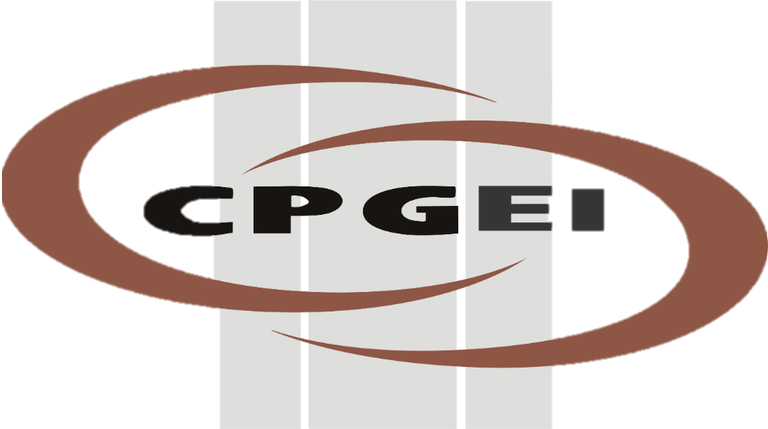 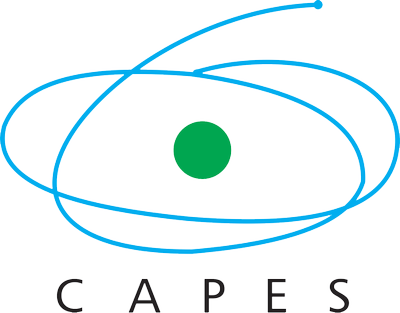 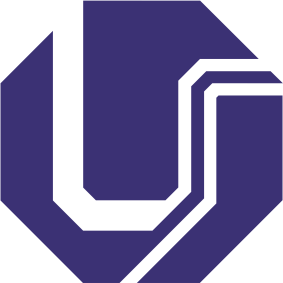 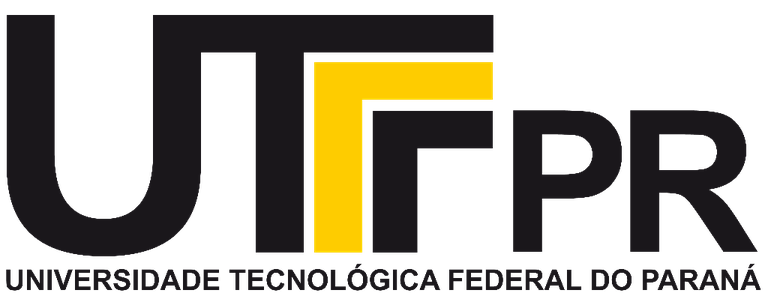 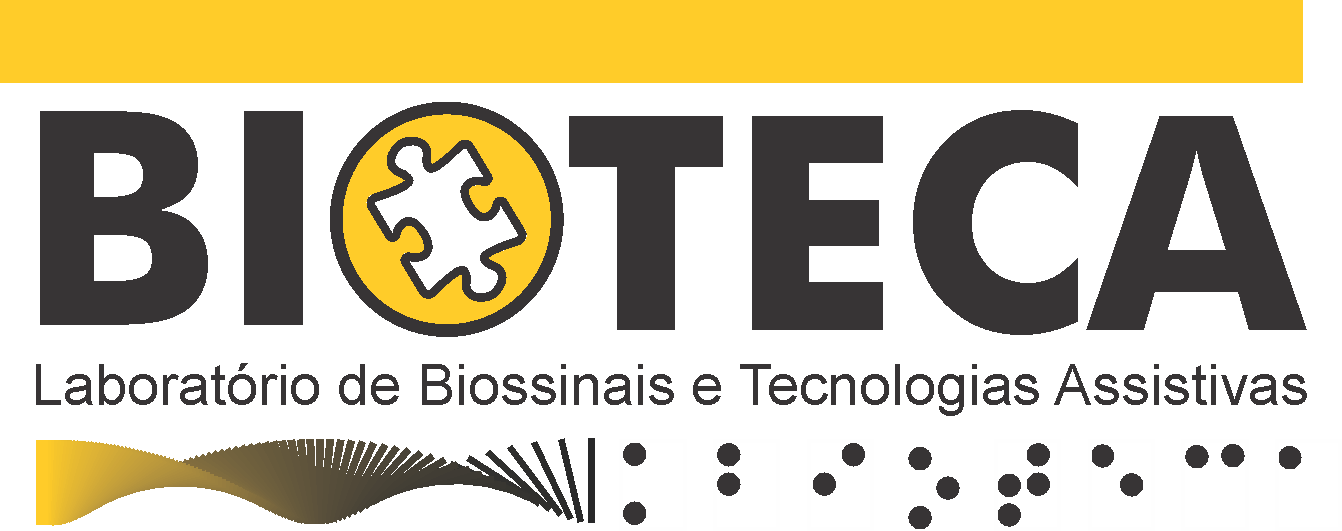 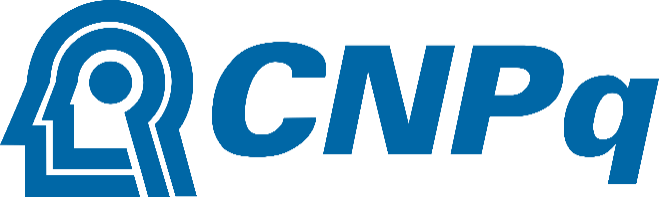